Blake Head
Photometric Data of USNO-B1 1289-0181948
What is a Variable Star?
A variable star is simply a star that changes in brightness over a set period of time (generally).  This can happen in eclipsing binaries, where a star passes in front of another companion star, and pulsating variables, in which a star physically pulsates inwards and out due to instabilities within its core.
Why Photometry?
I chose to do photometry because it seemed like a great way to learn what kind of things people working in Astrophysics fields do for a living.  Since we take pretty pictures every week in class, it was something different to do.  Also, more data was needed for these stars, and little brown-nosing never hurts your grade!
Differentiable Photometry
This type of photometry works by comparing your target star’s brightness to another’s brightness and measuring the difference between the two.
Object
My object name is USNO-B1 1289-0181948

It is located in the constellation Lynx.

It is a magnitude 14.97 star

It was discovered by Dr. Clark in December 2011

It has already been studied in some detail by Dr. Clark in December of 2011.

It has a recorded period of around 3.0166 hours.

It is an eclipsing binary system
Picture of sky w/ star labeled
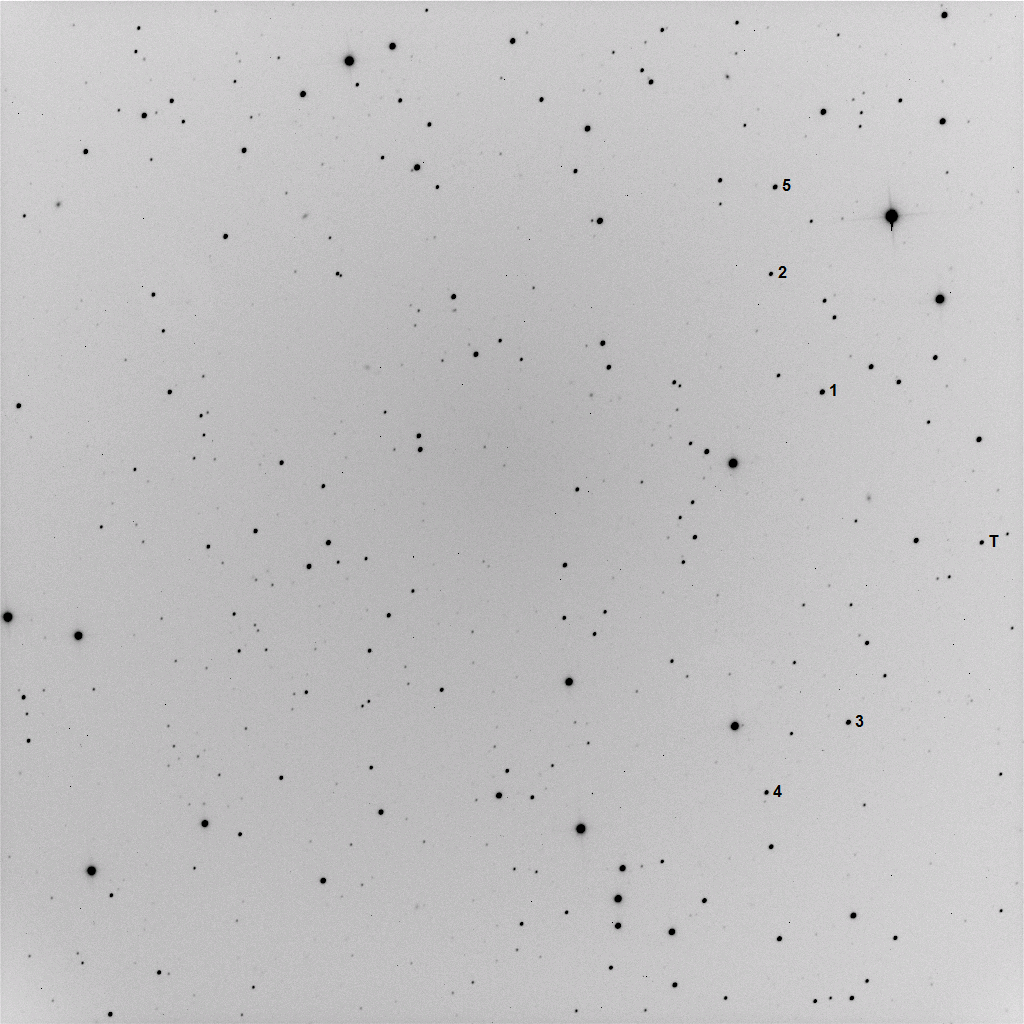 Data Collection
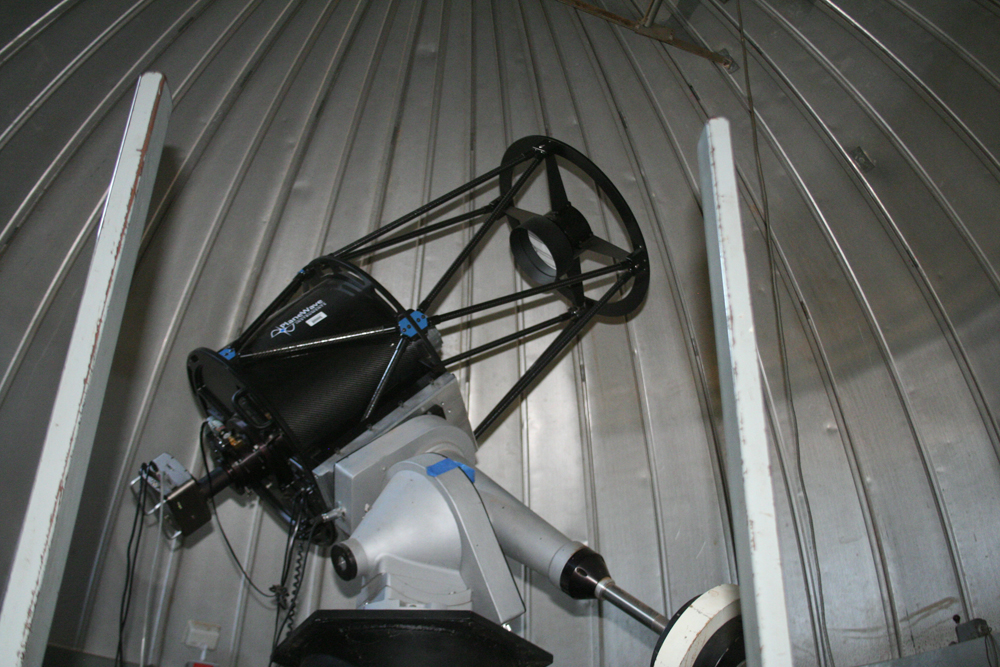 20” f/6.8 Planewave Cassegrain

STL-1001XE CCD

CCD Cooled from -25 to -32 C°

Dark-Frame calibration

Flat-Frame Calibration 

Dirt
Picture courtesy of Dr. Clark from TTU Observatory Website
Data Processing
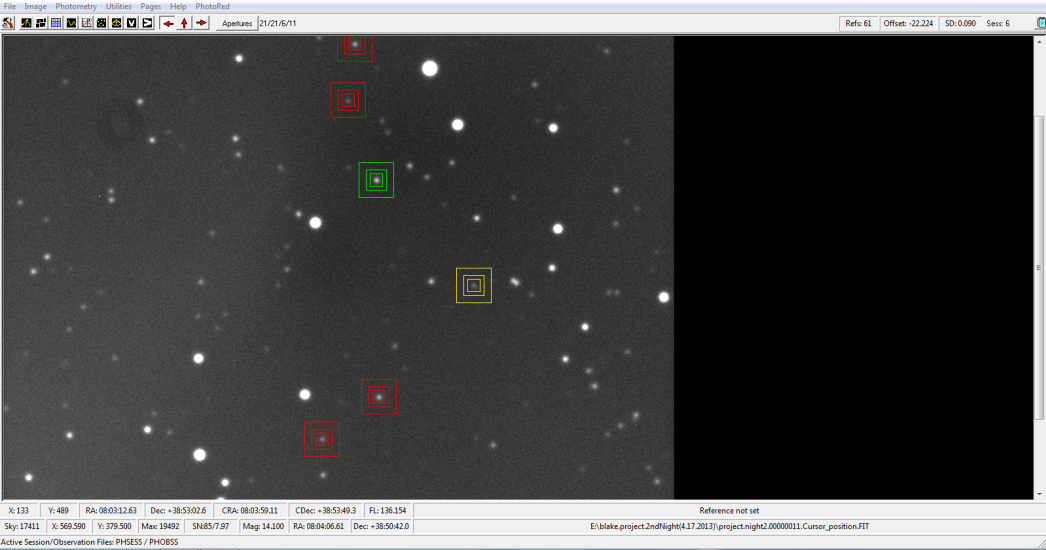 I processed my data using CCD-Soft and MPO Canopus .

CCD-Soft is used for creating my Master Dark frames, and MPO Canopus is used for analyzing and creating the light curve of my data.
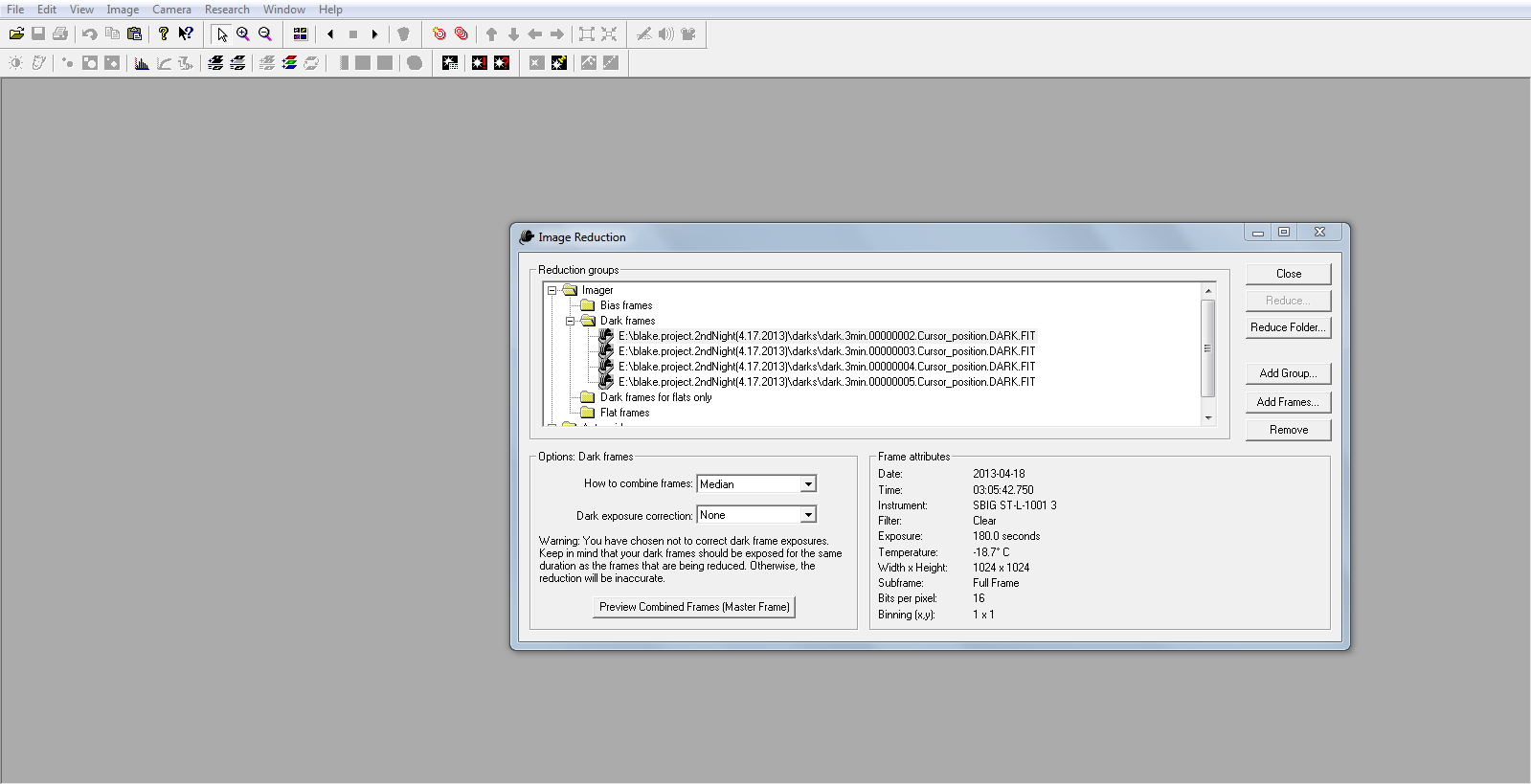 The Light Curve Plot
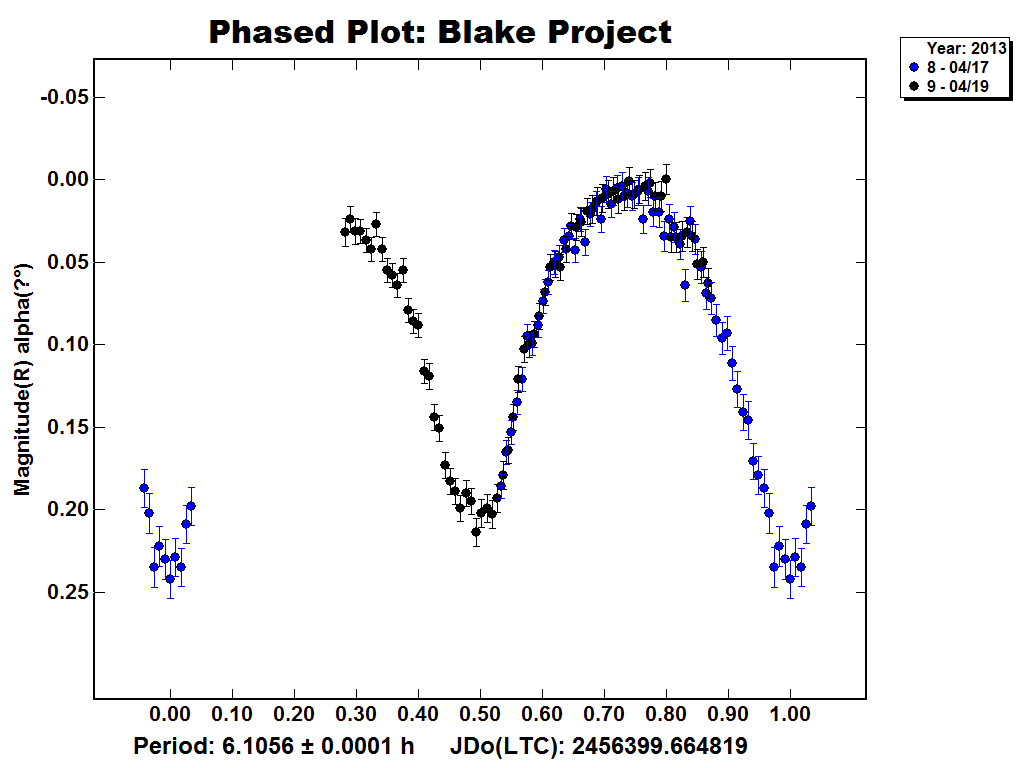 Dr. Clarks Data from Dec. 2011
When you combine the graphs…
So what is it?
WUMA-Star

Stars so close together that they exchange matter! 

Explains fast orbit

Could explain change in period from 2011-2013 observations

We would need to get a spectrum of the stars
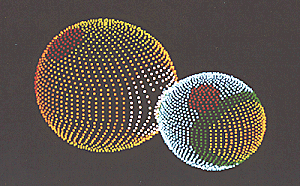 So what is so special about a light curve?
Physics!

Matter Transfer rate

Detailed description of orbits

3D Modeling
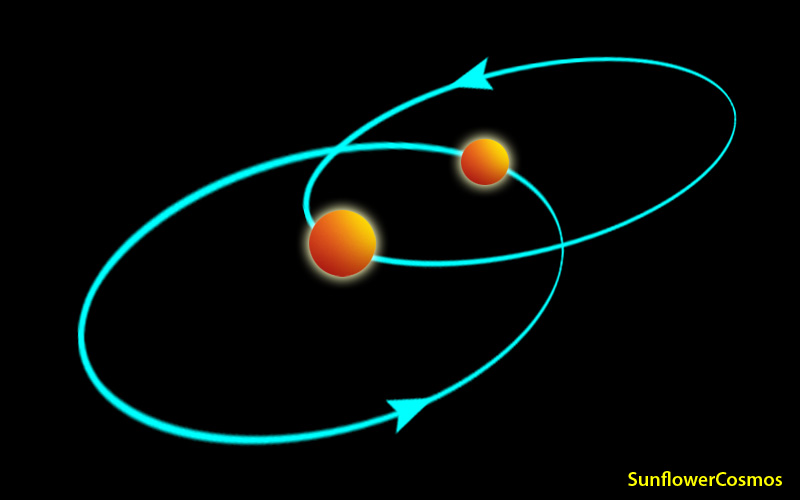 Photometry? What could possibly go wrong?
Telescope not wanting to connect!

CCD not wanting to conncet!

Original Project was too low! (Got to find this out while AT the observatory)

Gale force winds!

Almost missing the target!

Not being able to find the target!

Clouds!

Telescope re-syncing!

Dark frames with light in!

Seeing conditions deteriorate within 1 minute!

Dirt storms!
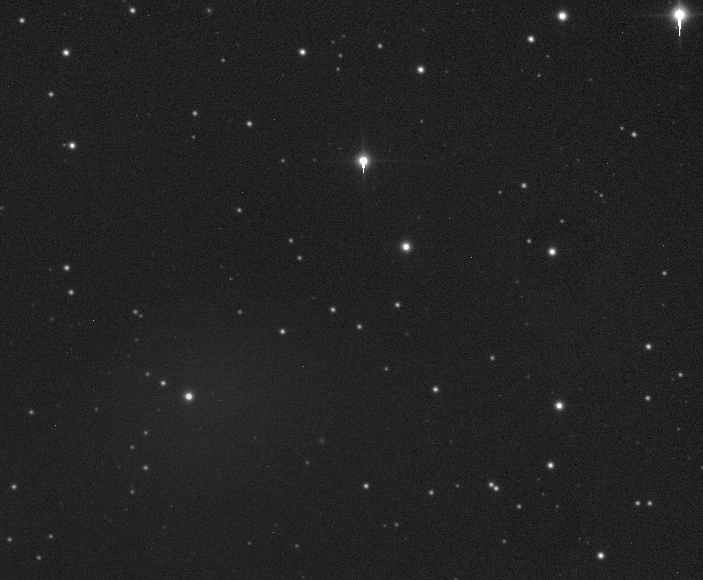 Sources
http://www.astro.wisc.edu/~bailey/BSs_Formation.html

http://www.sunflowercosmos.org/gallery/gallery_12.html